Laatste les stad en wijk
les van 22-1-2024
Programma voor vandaag
Korte herhaling over doelgroepanalyse

Participatie > werkvormen 

Jullie vragen over de begrippenlijst

Korte herhaling.
1. Herhaling
Wat moet er in een doelgroepanalyse; passend bij de opdracht / het doel ervan:
Demografische kenmerken
Geografische kenmerken
Sociaaleconomische kenmerken
Psychografische kenmerken
Methodisch aanpakken!
https://www.sallandcommunicatie.nl/blog/marketingcommunicatie/23-doelgroepanalyse-maken-in-10-stappen
[Speaker Notes: Demografische kenmerken
Geografische kenmerken
Sociaaleconomische kenmerken
Psychografische kenmerken]
Doelgroepen
Gebaseerd op inkomen:
Met volle baan 
Met parttime baan 
Modaal inkomen
Minimum inkomen 
Met uitkering 
Zonder inkomen
Gebaseerd op leeftijd:
Jonge kinderen 
Kinderen in basis schoolleeftijd
Tieners
Jongeren 
Volwassenen 
Ouderen
Gebaseerd op culturele verschillen: 
Land van herkomst
Taal
Godsdienst
Integratie
Probleem gericht;
Psychische problemen 
Financiële problemen 
Leerproblemen 
Relatie problemen
Opvoedproblemen
2. Doelgroep < > stakeholders
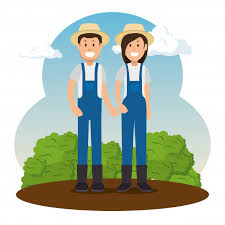 Leeftijdskenmerken
Hobby en interesse
Leeftijd
Sociaaleconomische achtergrond
Doelgroep
wijkbewoners
Culturele achtergrond
Ondernemers
subsidieverstrekkers
School
Stadstuin
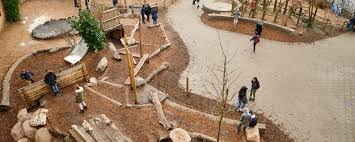 Samenwerkingspartners / stakeholders
Woningbouwvereniging
3. Participatie
Participatie
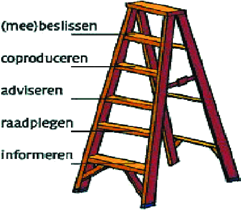 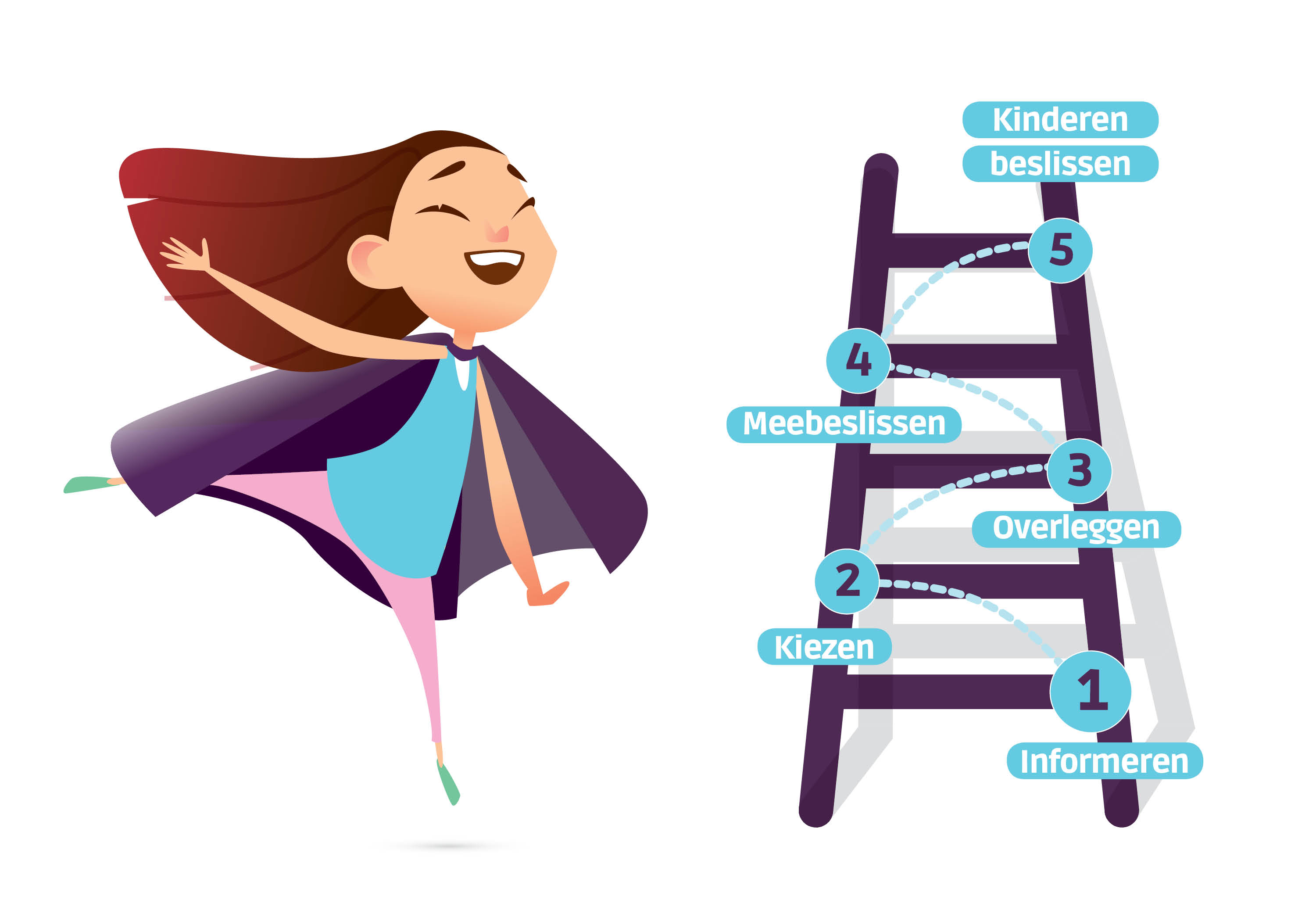 Participatie; toepassen!
Iedereen kiest een casus uit je stage waarbij de participatie van de kinderen, deelnemers, jongeren etc. verbeterd kon worden. Schrijf die op je A3.

Welke trede van de participatieladder kies je? 

Neem de Participatiewaaier erbij (op wiki) 

Welke participatievorm past bij jouw casus? 

Help elkaar om tot een keuze te komen

Bouw de vorm om.
Werkvormen
[Speaker Notes: Hier hoort de participatiewaaier bij met werkvormen
Terug naar de opdracht van net: welke vormen zouden bij de 3 opdrachten passen?]
Begrippenlijst:
Vragen?
6. Herhaling periode 2
Duurzaam consumeren
Ondernemen met een duurzaam karakter
Maatschappelijk verantwoord ondernemen
Werken met vrijwilligers
Sociale onderneming
Vroeger en nu
MVO en armoede
Ondernemen in de wijk
Type vrijwilligers 
a.
b. 
c.
MVO en biodiversiteit
Arbeidsparticipatie
MVO en diversiteit
Participatiesamenleving
Verzorgingsstaat
Werken met vrijwilligers
- Methodisch werken 
- Vrijwilligersbeleid
Methodisch werken met groepen in de wijk
Doelgroepanalyse
Dat was het alweer!
Succes met de toets!